Stage Two
Problem Solving

DATA
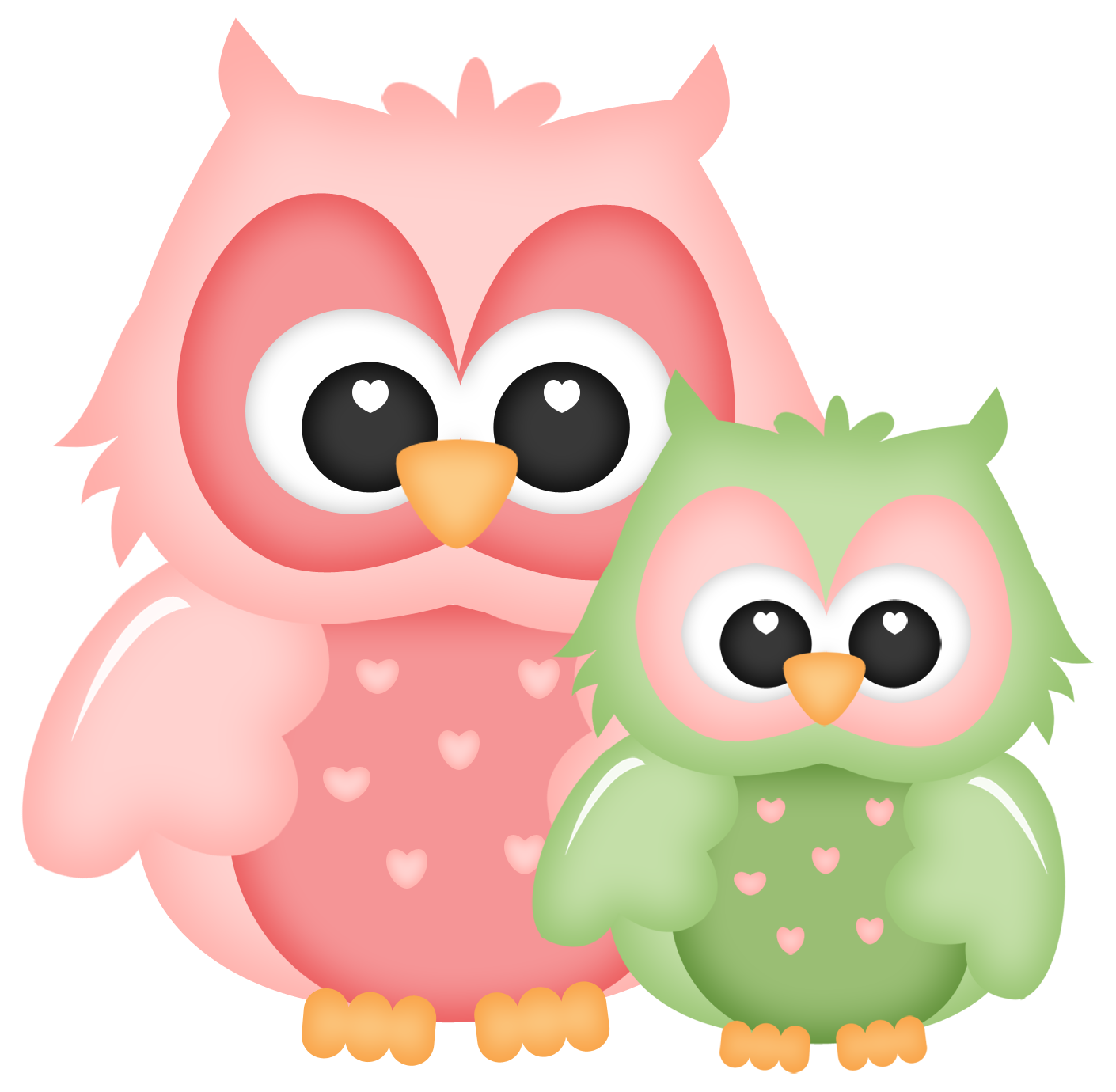 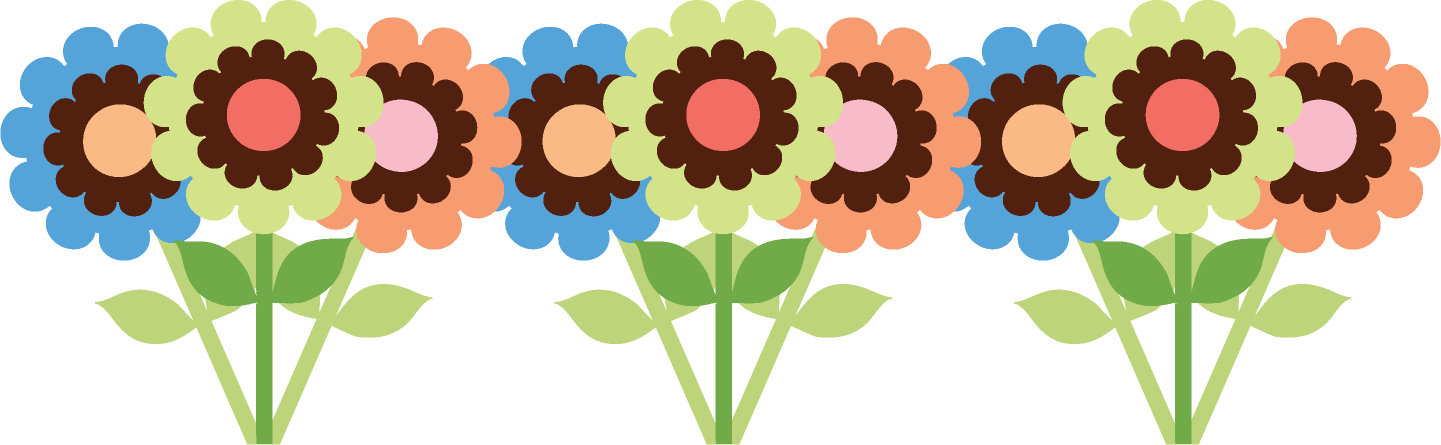 Leanne Williamson, 2015  - Problems have been adapted from previous Naplan questions.
[Speaker Notes: Outcome: 
MA1-17SP Gathers and organises data, displays data in lists, tables and picture graphs, and interprets the results

MA2-18SP selects appropriate methods to collect data, and constructs, compares, interprets and evaluates data displays, including tables, picture graphs and column graphs]
Four children have some stickers on a chart.
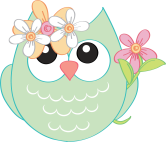 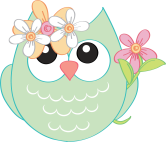 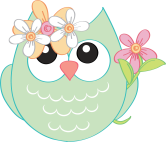 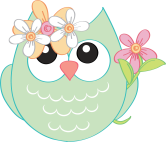 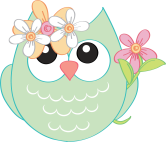 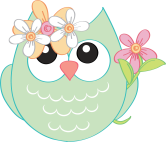 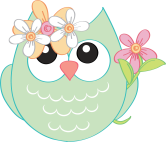 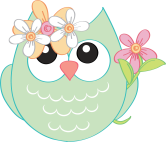 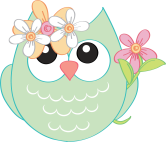 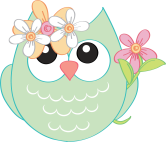 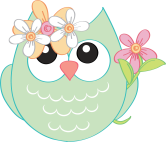 Rebecca has more stickers than Leanne but fewer stickers than Emily. How many stickers does Rebecca have?
Four children have bear biscuits in their lunch boxes.
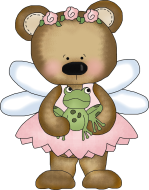 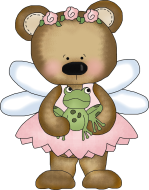 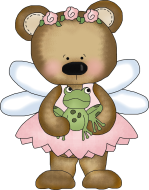 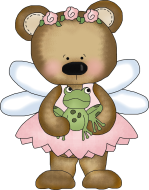 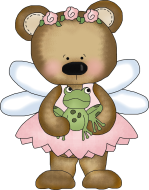 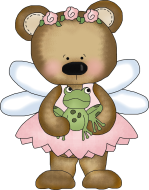 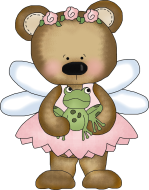 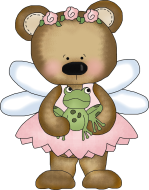 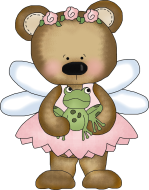 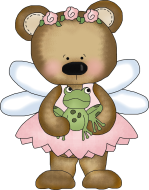 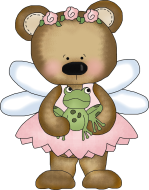 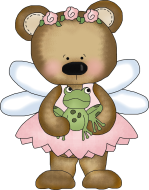 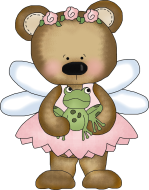 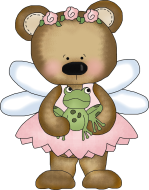 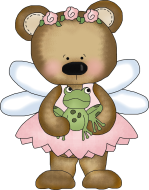 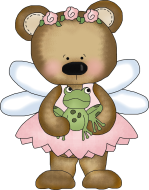 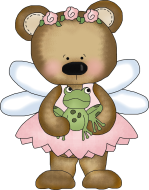 Emma has more biscuits than Amy but fewer biscuits than Rachel. How many biscuits does Emma have?
This diagram shows the number of pirates in each country.
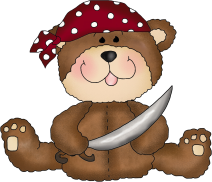 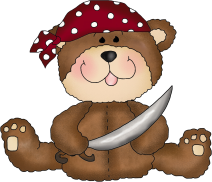 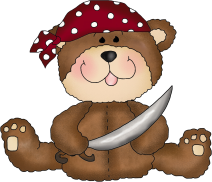 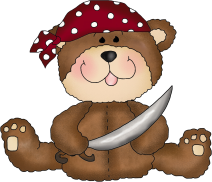 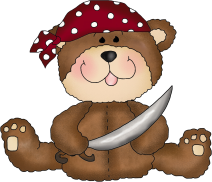 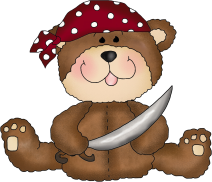 Key:

        = 20
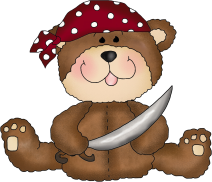 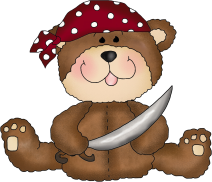 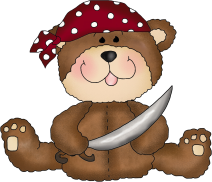 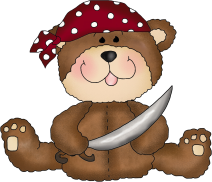 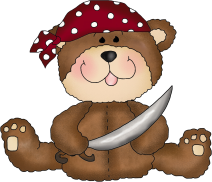 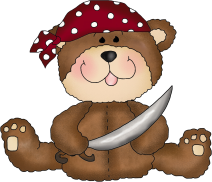 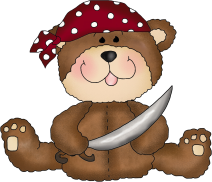 Which country has 50 pirates?
Leanne Williamson, 2015
This diagram shows the number flowers each class grew.
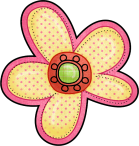 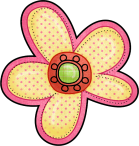 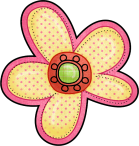 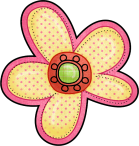 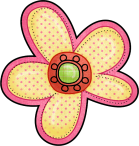 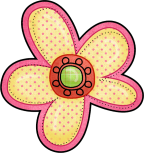 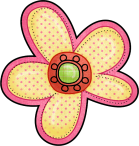 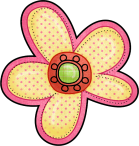 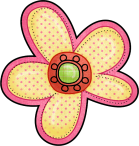 Key:

        = 12
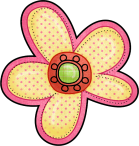 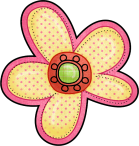 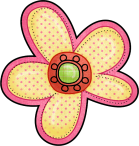 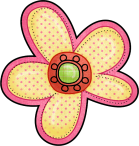 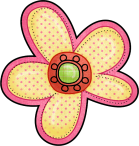 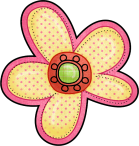 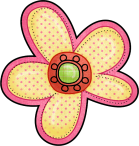 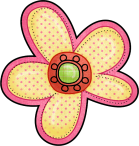 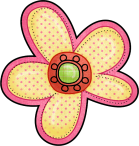 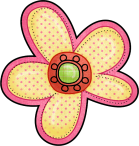 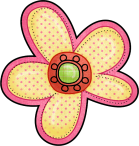 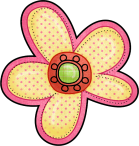 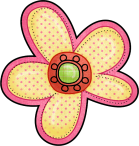 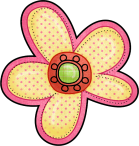 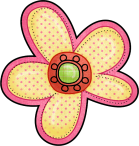 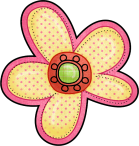 Who grew the least amount of flowers? What was the difference between them and 4S?
A dance studio teaches Jazz and Ballet. One quarter of all students learn Ballet. The rest of the students learn Jazz. No students learn both.
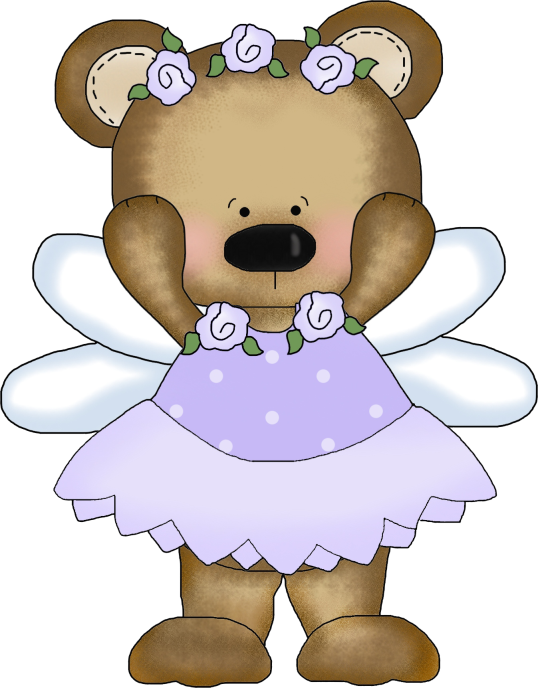 How many girls learn Jazz?
Leanne Williamson, 2015
This graph shows the number of animals on the farm.
Animals on the farm
Number of animals
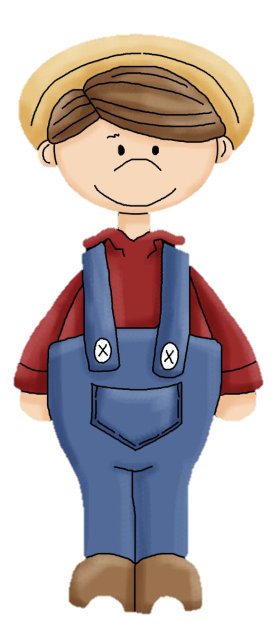 Which is statement is true?

There are more goats than cows.
There are more horses than cows.
There are fewer sheep than goats.
There are fewer sheep than horses.
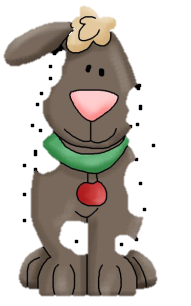 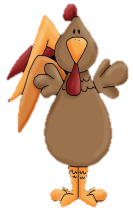 This table shows the three favourite subjects of four students.
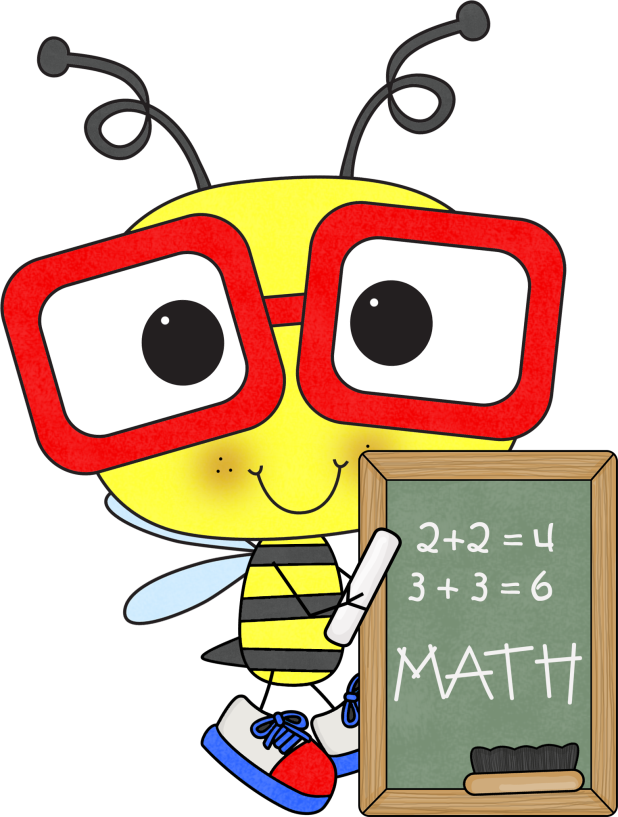 Which student chose Science but not Art?
Leanne Williamson, 2015
This table shows the number of books read by some students.
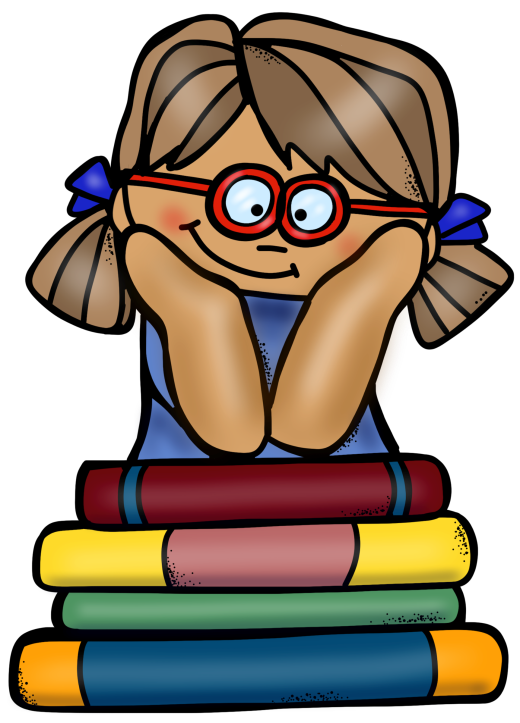 How many books did Jessica and Teleah read altogether?
Leanne Williamson, 2015
Some students chose their favourite sport. They made a graph.

Tennis was the most popular.
Football was more popular than soccer.
Netball was less popular than football.

Which column shows football on the graph?
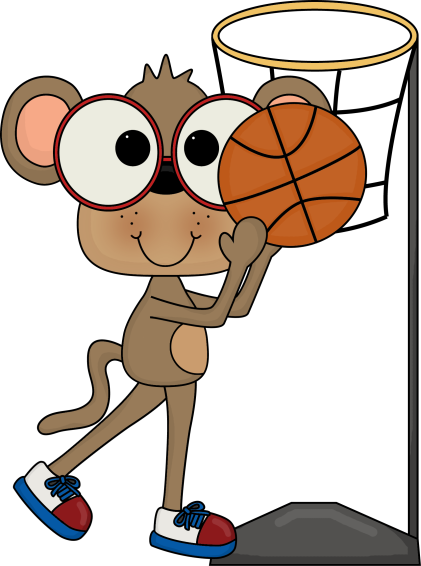 Favourite Sport
Number of
students
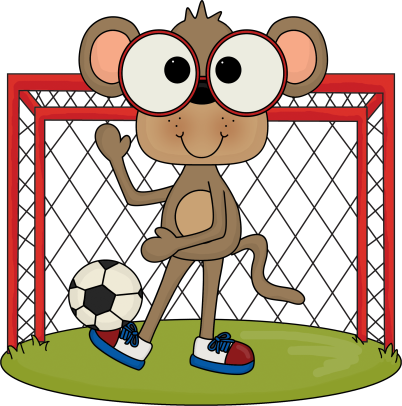 Sport
Leanne Williamson, 2015
Four friends were trying to kick balls into a net.

This graph shows how many balls each of the friends kicked into the net.
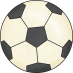 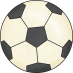 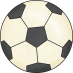 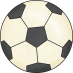 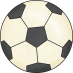 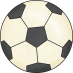 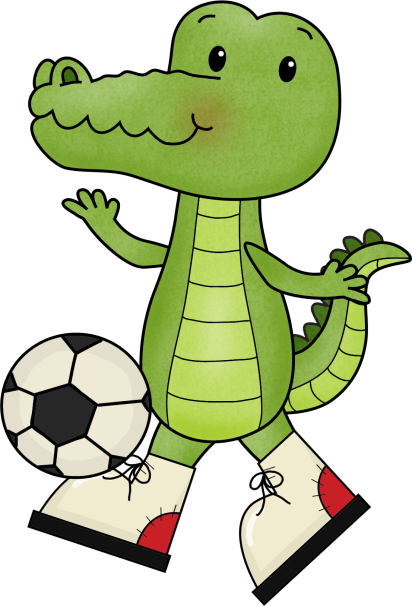 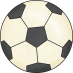 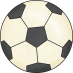 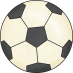 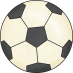 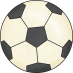 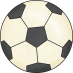 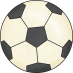 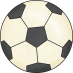 Steph kicked 6 balls into the net.
Amie kicked 7 balls into the net.
How many more balls did Aaron kick into the net than Cameron?
Four friends were trying to shoot baskets.

This graph shows how many balls each of the friends got into the hoop.
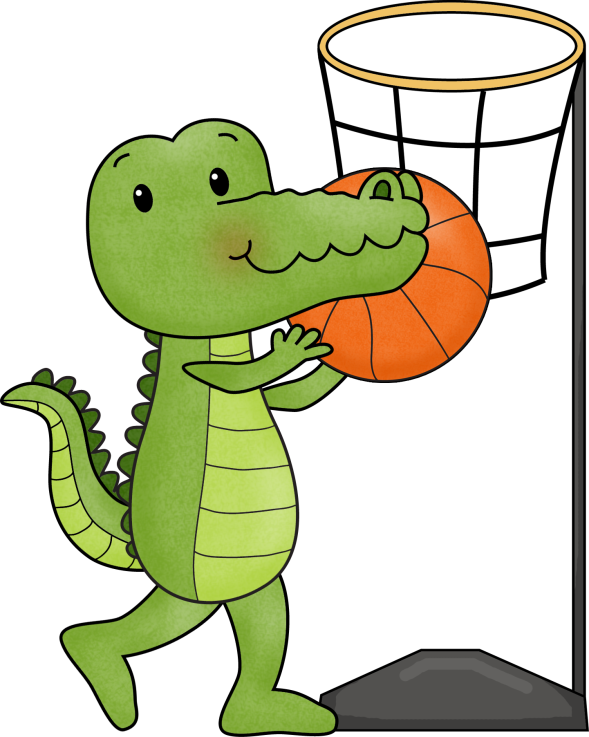 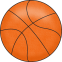 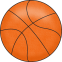 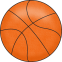 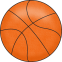 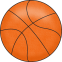 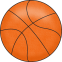 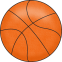 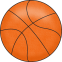 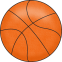 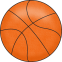 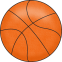 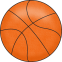 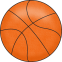 Kelsey shot 1 ball into the hoop.
Tenniah shot 7 balls into the hoop.
How many more balls did the girls shoot into the hop altogether?
What is the difference in metres between the longest and shortest baseball hit?
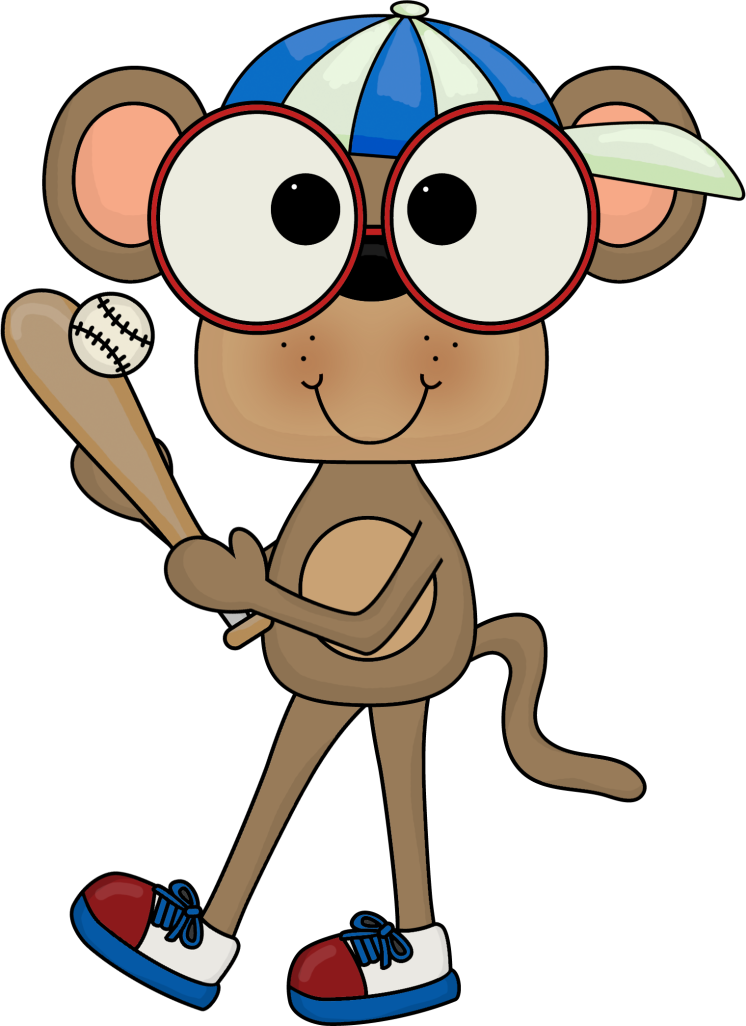 Leanne Williamson, 2015